ELT Approaches, Methods, Techniques
ELT Seminar
ELT approaches
Approaches

hypotheses		principles			philosophies/ theories

the beliefs of theories about the nature of language learning supported by the ELT methods, different techniques of language teaching for classroom.
Input Approach (Krashen, 1992)
1.1 acquisition-learning hypothesis
1.2 monitor hypothesis
1.3 natural order hypothesis
1.4 input hypothesis
1.5 affective filter hypothesis
Input Approach (Krashen, 1992)
1.1 acquisition-learning hypothesis
	Acquisition and Learning
acquisition - a subconscious process, similar to children acquring their first language. (unaware of rules of language)
learning - a conscious process, speakers learn language consciously (knowing the grammar rules)
Input Approach (Krashen, 1992)
1.2 monitor hypothesis
	the relationship between acquisition & learning that defines the influence of learning on the acquisition.
monitor - acts in a planning, editing, and correcting function when learners have enough time, think about correctness, and know the rules.
Input Approach (Krashen, 1992)
1.2 monitor hypothesis
	three types of learners
Over-users - introvert and perfect learners/ lack of self-confidence
Under-users - extrovert learners
Optimal users - learners who use the monitor appropriately
Input Approach (Krashen, 1992)
1.3 natural order hypothesis
	the acquisition of grammatical structures follows a natural order which is predictable.
Krashen (1987) points out that the natural order hypothesis is not that a language program syllabus, it should be based on the order found in the studies. The goal is language acquisition.
Input Approach (Krashen, 1992)
1.4 input hypothesis
only concerned with ‘acquisition’
learners improve and progress along the natural order when he gets SL input – a stage of linguistic competence.
		learner’s stage =    i
		comprehensible input =   i + 1
Input Approach (Krashen, 1992)
1.5 affective filter hypothesis
affective variables play a facilitative role in SLA.
Variables: motivation, self-confidence and anxiety.
positive affect = better equipped for success in SLA.
negative affect = block comprehensible input from SLA
Group discussion
Grammar Translation Method - ดารีญา
Direct Method - มูดีรา
Audio Lingual Method -  ล่าฏิฝ๊ะ
Community Language Learning - อัฟดอล
Silent Way - นุสมี
Group discussion
Total Physical Response -  สารีดา
Communicative Approach - อามาณี
Task based approach -  ดารีสา
Presentation Practice Production - ซูไรดา
Natural Approach - บีสมี
Five stages of second language acquisition
1. Silent/receptive
This stage may last from several hours to several months, depending on the individual learner. During this time, new language learners typically spend time learning vocabulary and practice pronouncing new words. While they may engage in self-talk, they don’t normally speak the language with any fluency or real understanding.
This stage is controversial among language educators. Ana Lomba disagrees that second language learners are totally silent while they are in this first learning stage. Instead, Lomba states that “speech is fundamental in language acquisition” and learners excel in language acquisition when they apply what they learn as they learn it.
Five stages of second language acquisition
2. Early production
This stage may last about six months, during which language learners typically acquire an understanding of up to 1,000 words. They may also learn to speak some words and begin forming short phrases, even though they may not be grammatically correct.
Five stages of second language acquisition
3. Speech emergence
By this stage, learners typically acquire a vocabulary of up to 3,000 words, and learn to communicate by putting the words in short phrases, sentences, and questions. Again, they may not be grammatically correct, but this is an important stage during which learners gain greater comprehension and begin reading and writing in their second language.
Five stages of second language acquisition
4. Intermediate fluency
At this stage, which may last for a year or more after speech emergence, learners typically have a vocabulary of as many as 6,000 words. They usually acquire the ability to communicate in writing and speech using more complex sentences. This crucial stage is also when learners begin actually thinking in their second language, which helps them gain more proficiency in speaking it.
Five stages of second language acquisition
5. Continued language development/advanced fluency
It takes most learners at least two years to reach this stage, and then up to 10 years to achieve full mastery of the second language in all its complexities and nuances. Second language learners need ongoing opportunities to engage in discussions and express themselves in their new language, in order to maintain fluency in it.
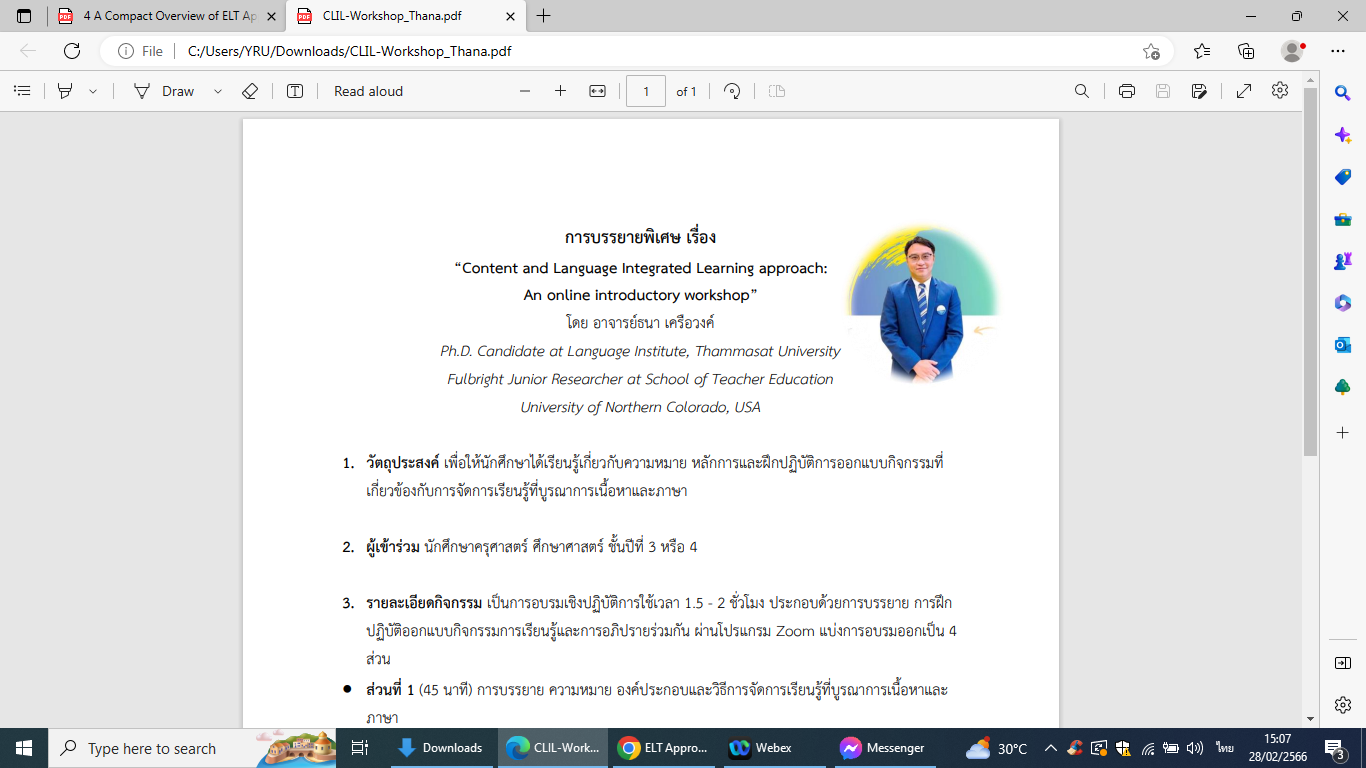